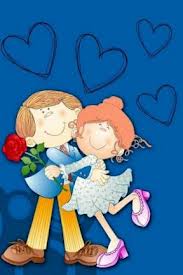 Escuela Normal de Educación Preescolar
Alumna: Elisa Adriana Aguilar Treviño 

Grado 2
Sección A
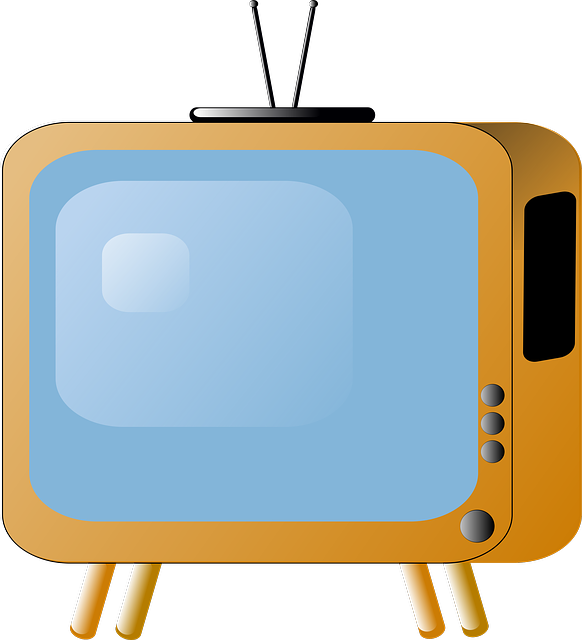 VER VIDEO
CUALIDADES
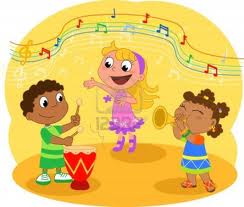 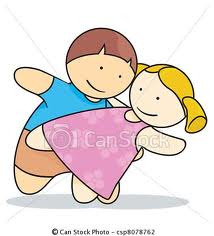 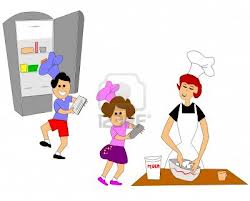 LOS NIÑOS TOCANDO UN INSTRUMENTO
LOS NIÑOS BAILANDO
APRENDE A COCINAR
Los niños tocando un instrumento
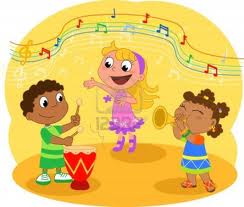 REGRESAR
Los niños bailando
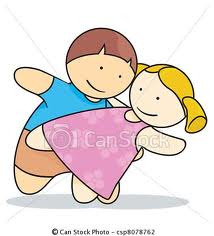 REGRESAR
Aprende a cocinar
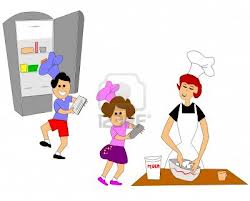 REGRESAR
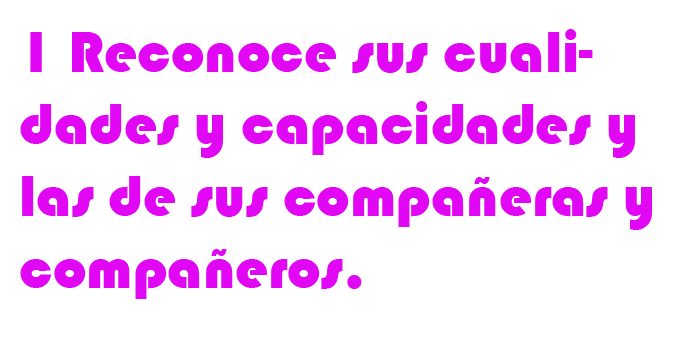